Introduction to watthour meter testing
Monday, July 10th, 2023
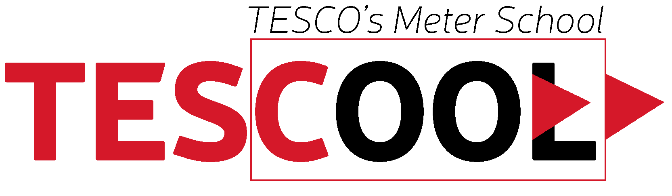 Dan Falcone
tescometering.com
1
Questions to Answer
Why do we test & how do we test?

What types of meter tests are there?

How do utility tests differ from customer request tests?

What is In-Service Testing vs Periodic Testing?

What are regulatory tests?

How do we know meter tests are good?

What do we do with the test data?
tescometering.com
2
Why Do We Test?
The meter is the “cash register” of the utility company and serves as a junction / interface between the utility and the customer

Meter accuracy establishes “fair” transactions / billing between the utility company and customer

Meter testing guidelines are taken from ANSI C12.1-2014 American National Standard for Electric Meters – Code for Electricity Metering

Section 5 of C12.1 covers “Standards for New and In-Service Performance”

ANSI provides guidance rather than enforces standards

Final testing guidelines are established by the governing commission, local government, or the utility
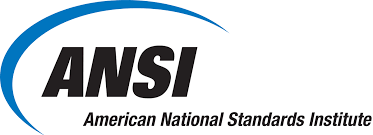 tescometering.com
3
Why Do We Test?
Our regulatory commissions typically require us to test meters for accuracy
Regulatory commissions typically take their lead from ANSI C12.1 American National Standard for Electricity Metering

State regulatory commissions focus on accuracy because they want electric utilities to ensure that no customer is being billed unfairly and that no subset of customers is being unfairly subsidized by the rest of the rate payers
Some states mandate only accuracy tests and others require demand and time of use accuracy tests

Any tests beyond accuracy tests are tests that are simply good business practice
With the advent of AMI, functional testing has taken a high priority for the utility as well
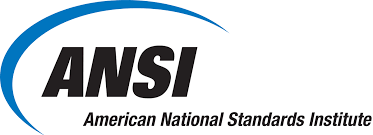 tescometering.com
4
[Speaker Notes: Define functional testing]
Basics of meter testing
Equipment Needed for Testing
Reference Standard
Test Kit or Load Box
Test Jack or Test Switch
Multi-Meter
PPE & Safety Equipment

Tests Performed







Meter Characteristics - Test Amps, Class, Form, and Voltage are shown on the face of the meter as well as Kh (energy per pulse)
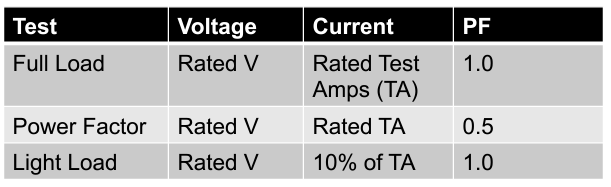 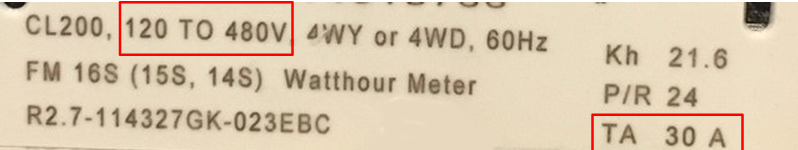 tescometering.com
5
[Speaker Notes: Kh = energy per pulse (sometimes there is ke or kt)  kh historical was wh = 1 disc revolution]
Shop testing
Shop or lab testing is considered to be done under ideal conditions

The test machine contains the reference standard, meter 
	socket interface, load circuit, and 	electronics

The test machine is often 
	connected to a PC and data 	management system

The test machine may have an optical probe and other pickups to be able to sense a physical disc rotation, IR output, etc.

Test machines are designed to test single phase and three phase meter forms as well as solid state and electro-mechanical meters
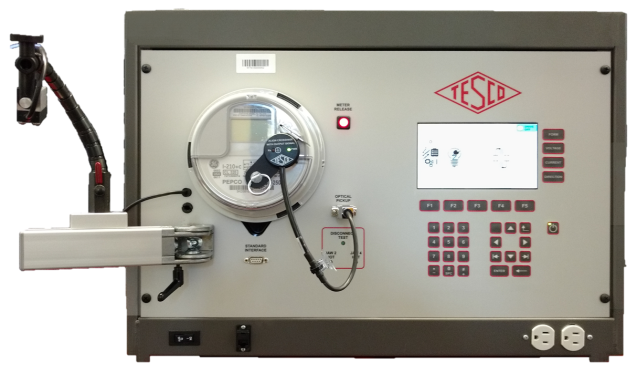 tescometering.com
6
[Speaker Notes: MTB 3200 & MTB 3050]
Field Testing
Field testing can be performed with an adapter and site voltage from the meter socket or by removing the meter and testing in a piece of field equipment that may be contained in a utility vehicle nearby

Voltage and current may by synthesized through electronics or the customer’s  meter socket may be used as a source

Some commissions may require complaint & witness tests to be done in the field while others may allow to meter to be removed, secured(bagged), and tested in the shop with a witness

Field testing and shop testing have various benefits to a utility
Quicker field procedure vs more back-office work
Longer field procedure vs less back-office work
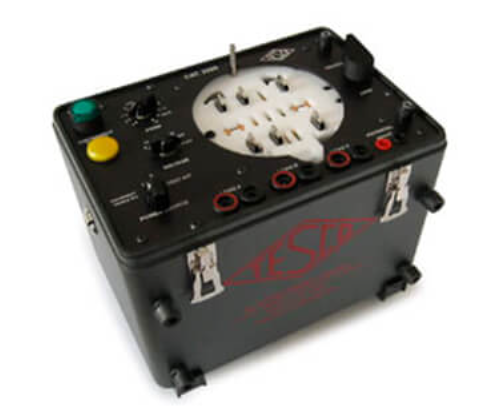 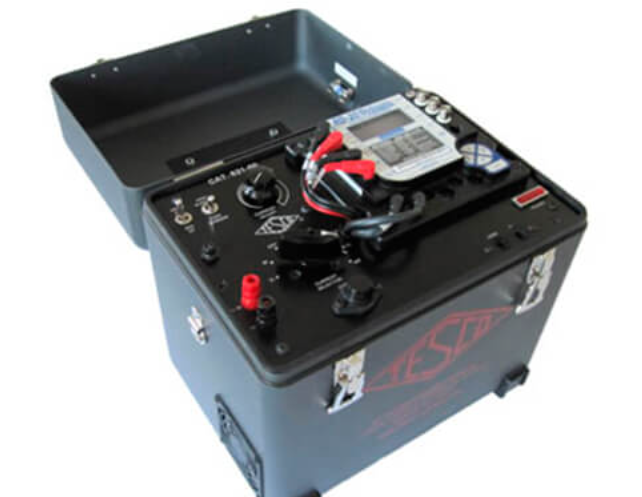 tescometering.com
7
[Speaker Notes: Md referee test 10res and 20 comm, md only requires once every 18 months]
Compliant Testing
Customers always have the right to request a meter test
There may be limits to how often a test can be requested and there may be a cost to the end customer as well

Some utilities and some jurisdictions allow for testing at the customer site(field), others require a test in a laboratory(shop) environment

Some allow the customer to witness the test and others require the utility commission to witness the test

Utilities must show that the meter tests within acceptable limits and must demonstrate that they have a test program in place to ensure the meters in service are performing well
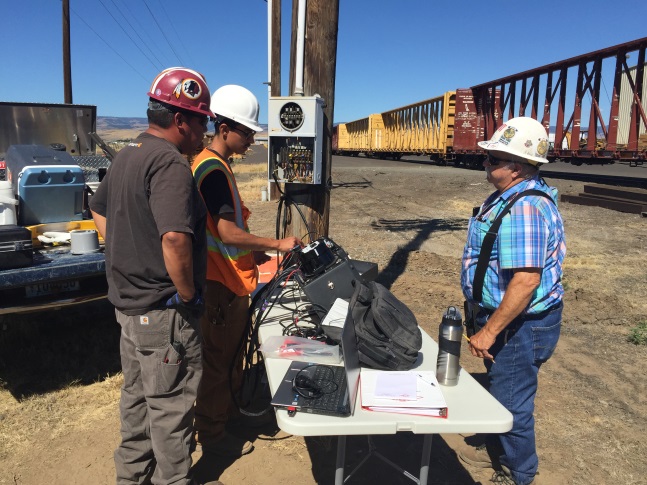 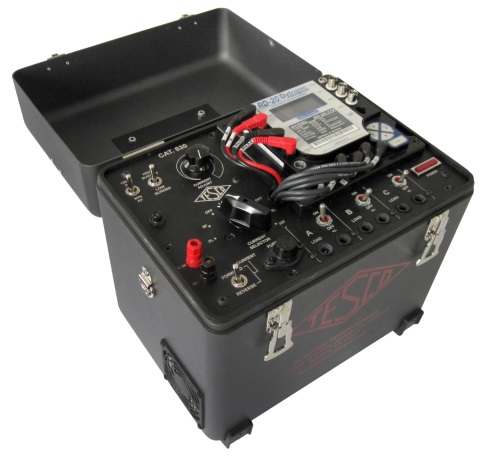 tescometering.com
8
[Speaker Notes: +/- 2%]
General Meter Testing Requirements
New Purchase Meters
Manufacturers tests
In-house tests on new shipments
Recycled Meters
Return to Service Testing 
In-Service Meters
Periodic Tests
Selective, random, or statistical testing
End of Life Meters
Retirement tests 
Testing of related metering equipment
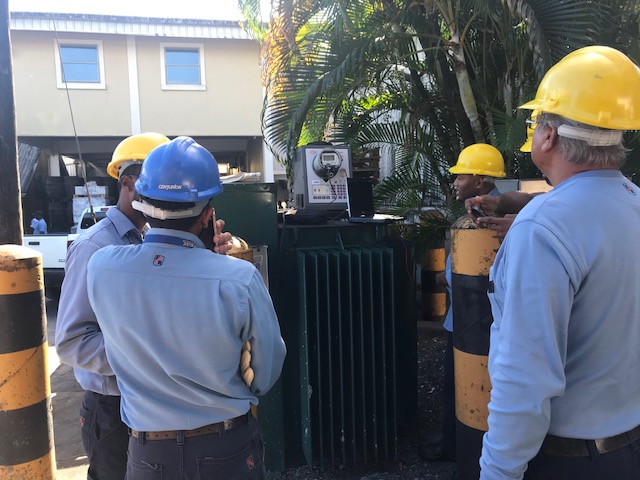 tescometering.com
9
New Meter Testing Programs
Utilities generally accept the manufacturer’s test results then perform some type of test on their own
Statistical Sample Test of an incoming shipment
100% test of an incoming shipment
Utilities may opt for sample testing for residential and 100% testing for commercial shipments
With consistent performance and accuracy of newer solid-state meters many utilities have moved to statistical sampling for all new purchases
A utility may have more stringent guidelines than the commission
98-102% vs 99.5-100.5% or even 99.7-100.3%
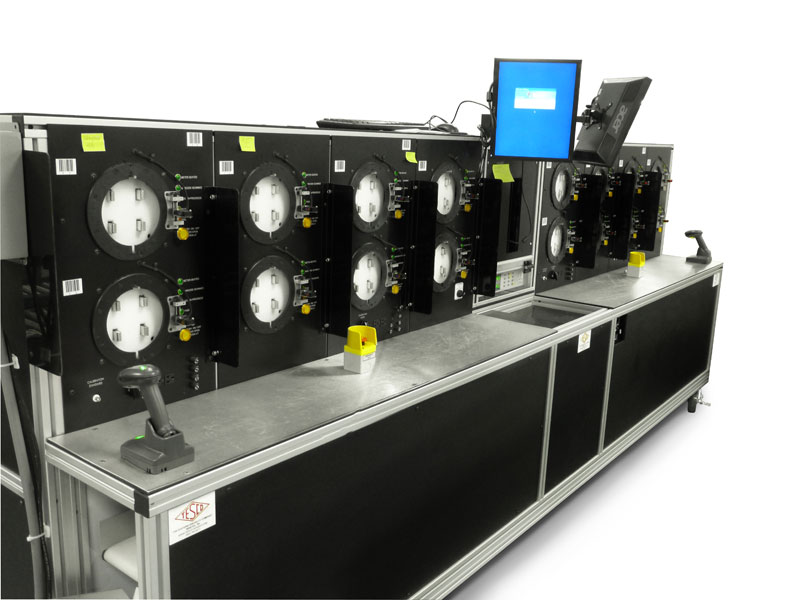 tescometering.com
10
[Speaker Notes: Add note on functional tests and accuracy tests by PO for new – add note for sample pallet vs entire shipment]
Return to Service Testing
Meters to be returned to service must always (virtually every utility commission requires this) be accuracy tested before being returned to service

Best business practices also require that the meter is functionally tested as well

With advances in AMI technology, many utilities may identify meters as End of Life (EOL) and simply “test and retire” OR they may perform accuracy testing, functional testing, and programming to return service and use in the field
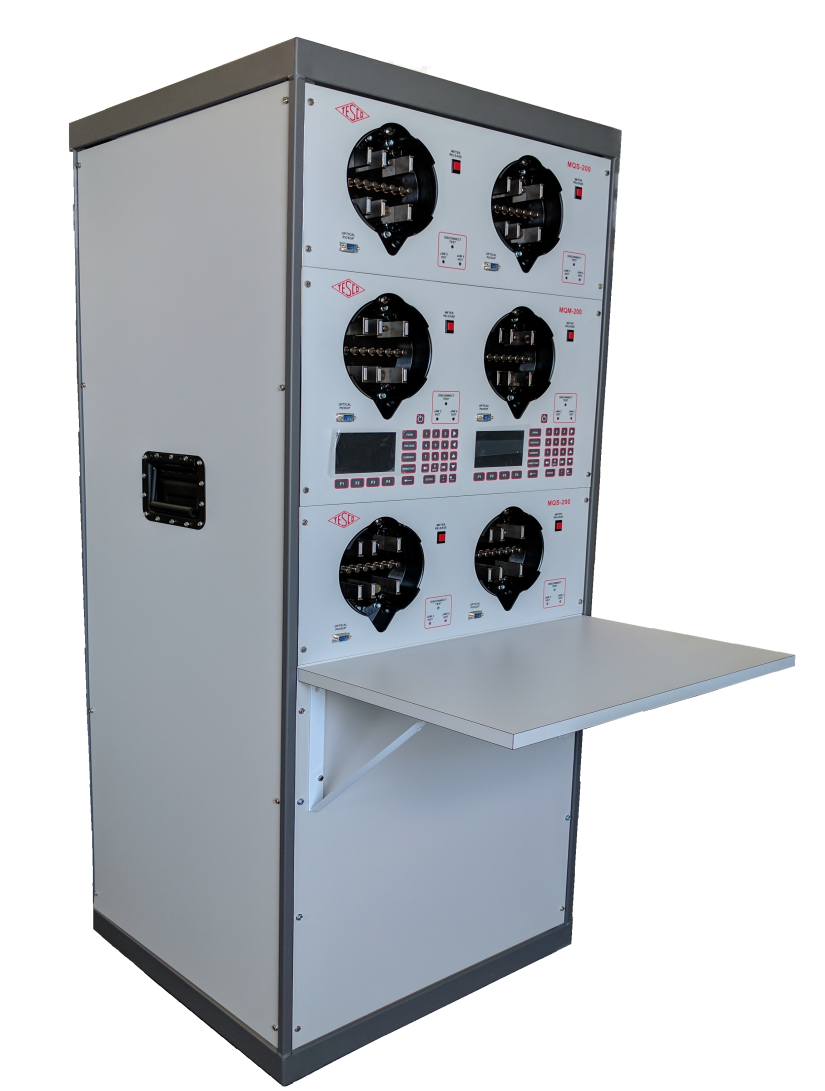 tescometering.com
11
In -Service Testing
Meter Testing for new and in-service meters is specified in ANSI C12.1-2015, American National Standard for Electric Meters, Code for Electricity Metering

Most utility commissions use this Standard a reference or the basis for their meter testing requirements
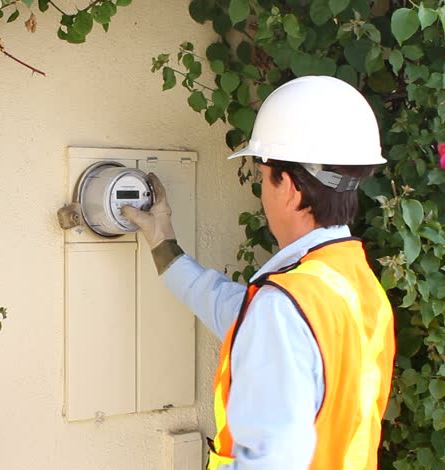 tescometering.com
12
Test Plans for Meters
The most common test plans for in-service meters include periodic and statistical plans

Periodic plans may be based on a test every x number of years

This is more common with commercial meters

This may even be annually on interconnect meters and generation meters
Example ISO/RTO - PJM and 1 vs 2 years

Statistical plans generally are based on a subset of the population and broken out by groupings of the population
tescometering.com
13
[Speaker Notes: UMPIRE is a 
Universal Meter Programming and Reading System

It reads all meters and recorders

It can control all manufactures software]
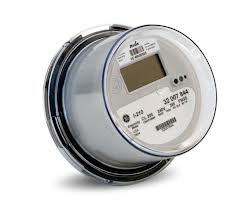 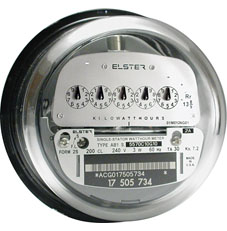 8 Years
16 Years
Periodic Test Plans
Periodic
Varies by State / Jurisdiction
Example provided by ANSI C12.1:
Each electromechanical meter is tested once every 8 years
All other meters are tested every 16 years
Appendix D provides details for other meters & devices
No guidance for AMI meters

Generally, an average of 12.5% of the population is tested per year
With AMI data and consistent performance, some utilities have moved their commercial populations to once every 12 or even 16 years
tescometering.com
14
Why Use a Statistical Testing Plan
Focuses testing on the proper meters

Minimizes number of meters to be tested; usually requires less than 30% of what a periodic testing plan requires

Provides data and analysis tools for use in understanding what is happening with installed meters or for use in the purchasing of new meters
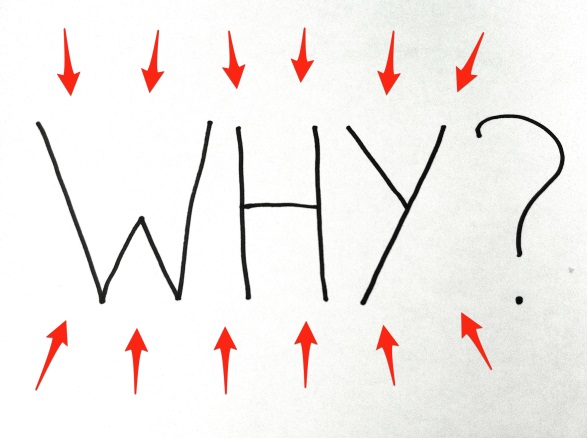 tescometering.com
15
Homogeneous Population(s)
The groups or populations being sampled and tested are made up of the same or similar items, items which operate in the same way and were made in the same manner

For electric meters, this has traditionally been interpreted as being meters of a specific meter type from a manufacturer (IE AB1, J5S, MX, etc.)

AMR & AMI programs have helped to make the overall populations more homogenous. This makes a utility with AMR & AMI meters better prepared to take advantage of a statistical sampling plan

Some utilities may only have 4-5 groups now where they used to have 20+ groups to test
(IE Focus, i210+c, kv2c, centron, etc.)
tescometering.com
16
Sample Test Plans
ANSI z1.4 and ANSI z1.9 are some of the more commonly accepted sampling plans

Z1.4 is more common and may be preferred as it is a sampling procedure based on attributes
Meters pass or fail

Z1.9 is more granular and may be preferred for aging population as it is a sampling procedure based on variables
Meters can fail but there is an average and statistical value calculated for the group
One abnormal test (33%) could be enough to fail an entire group
Utilities may denote abnormalities as “outliers”
tescometering.com
17
Testing of a Meter vs Testing a Site
Test an installation and site and not just the meter
Test programs may need to involve testing and checking the meter performance as well as checking and testing the installation
This more extensive test check list needs to be done especially for the higher revenue C&I customers
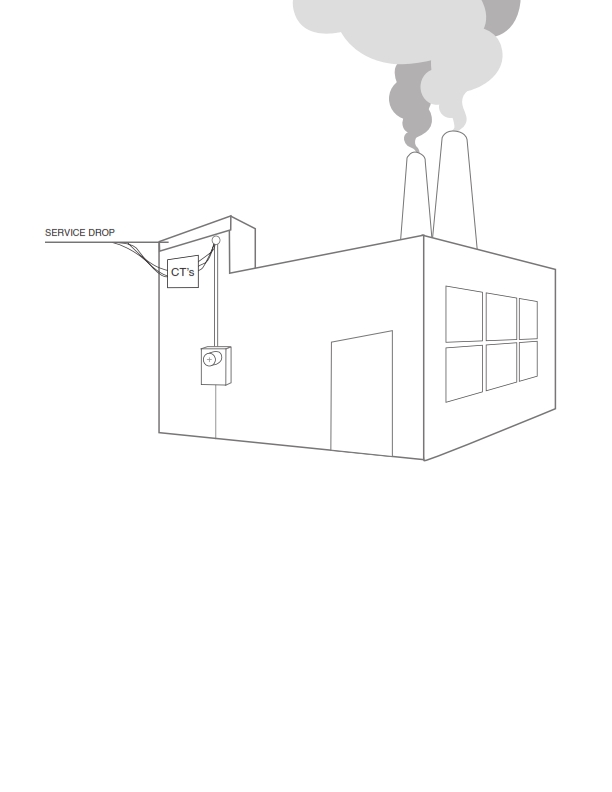 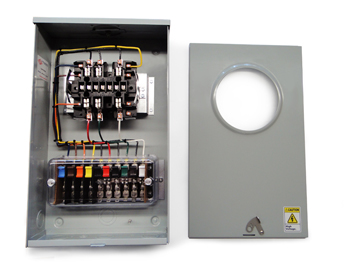 tescometering.com
18
Testing of a Meter vs Testing a Site
Testing of CTs, PTs, and associated site equipment is often overlooked but many times is the key to lost revenue
Voltage & current checks may show a condition to cause concern
IE missing current on phase A or voltage on phase C
Site accuracy may be 66%!
Phase angle and phasor checks may show concern
IE current 180 degrees off – one CT wired in reverse
Meter tests at 100% but site accuracy is 33%!
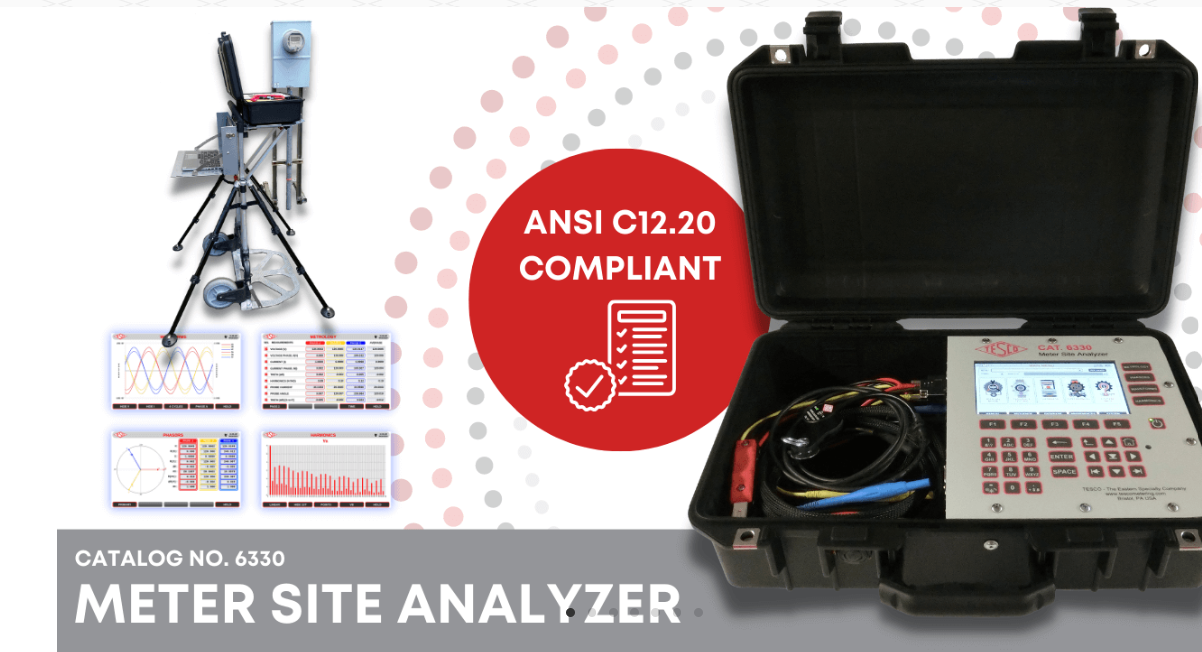 tescometering.com
19
Meter Testing Traceability
Test equipment to NIST standards 
Tracking number of meters to be tested per State Commission requirements
Tracking meter test data 
Meter Records
Meter Data ManagementSystem (MDMS)
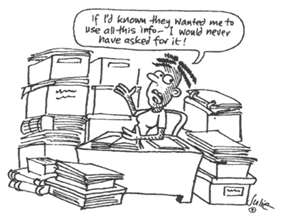 tescometering.com
20
Meter Testing Traceability
Traceability is defined as the ability to link the results of the calibration and measurement to related standard and/or reference (preferably national or international standard) through an unbroken chain of comparisons

Calibration is typically performed by measuring a test unit against a known standard or reference

Master standard (IE gages) are kept by National Measurement Institute (NMI) of each country
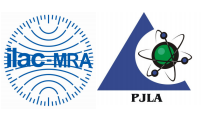 tescometering.com
21
Meter Testing Traceability
National Institute of Standards and Technology (NIST) provides internal tracking numbers, which are often used as evidence of traceability

WARNING!  NIST does not certify or guarantee that calibration and measurements are correct, nor does it provide any kind of certification of accuracy and calibration
NIST only provides certifications for the work performed by them
tescometering.com
22
Meter Testing Traceability - Standards
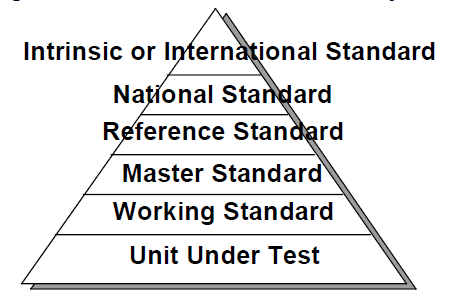 tescometering.com
23
Meter Testing Traceability - Standards
National Standard
   In the US, this is maintained by NIST, in Canada by NRC.  Not all countries have a National Standards group and even the US does not have a group for every item of interest to a utility (IE voltage transformers)

Reference/Master Standard
   Item of highest metrological quality located at a site where calibration is being conducted

	Transfer Standard
	Lower level of Reference Standard and used for calibration of lower-level calibration requirements measuring devices

Working Standard 
	Lower level of Reference Standard and used for calibration of lower-level calibration requirements measuring devices. Should be compared to Master Standard or Reference Standard on regular basis; used for daily checks comparisons of the calibrated devices
tescometering.com
24
Test Equipment Calibration
Primary Requirement: Traceable to NIST Standards

Meter Test Boards, Field Test Kits calibrated to a known master standard maintained at Meter Shop

 Some periodicity such as monthly or quarterly

Reference or Master standard calibrated by outside vendor traceable to NIST or directly by NIST

 Usually annually
tescometering.com
25
[Speaker Notes: Commission may come or audit or ask for records]
Tracking Meter Records
AMI programs help to update and overhaul meter record systems

Having the records for the entire meter population updated allows for a better chance that test data is available to answer questions and that any meter may be selected as part of the sample for testing
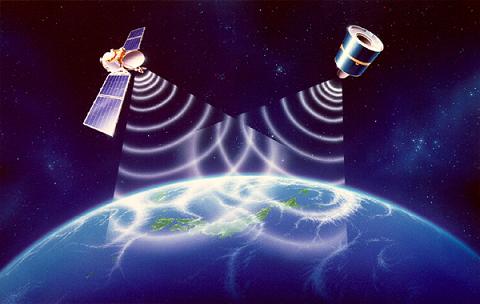 tescometering.com
26
Meter Test Data Tracking
Test data should be tracked throughout meter life
 Certification testing, first article, acceptance testing, in-service (field & shop), retirement

Meter test data should be linked to meter record data such as meter form, amps, voltage, display type, etc.  

Best time to start to develop the                                                              program is before the meters are being installed

Accuracy test data is usually collectedautomatically as new meters are tested in meter shops or cross docks
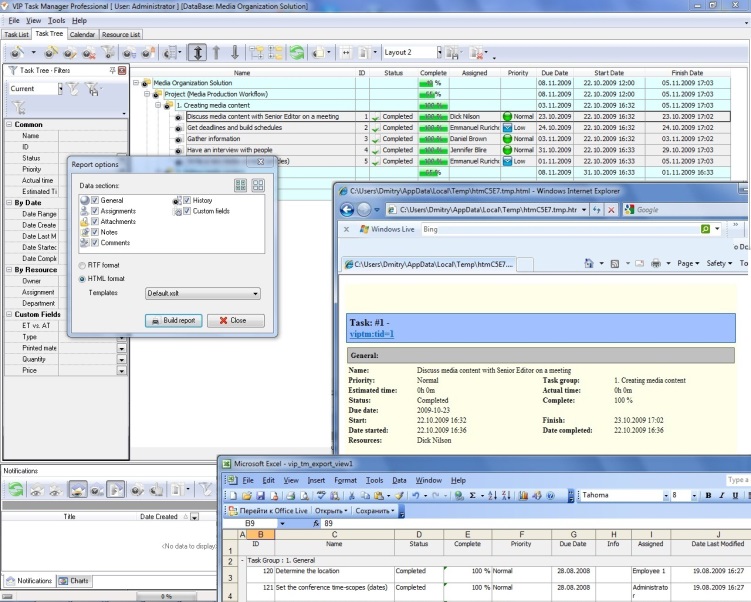 tescometering.com
27
Meter Test Data Tracking
Need to consider tracking non-accuracy functional testing (meter software configuration, service disconnect testing, voltage, etc.)

Use installation reports to determine if there is any initial concerns about the meters being installed.

Typical reports that should be available:
  Failed Meter Report, Project to Date 
  Electric Meters on Network Report
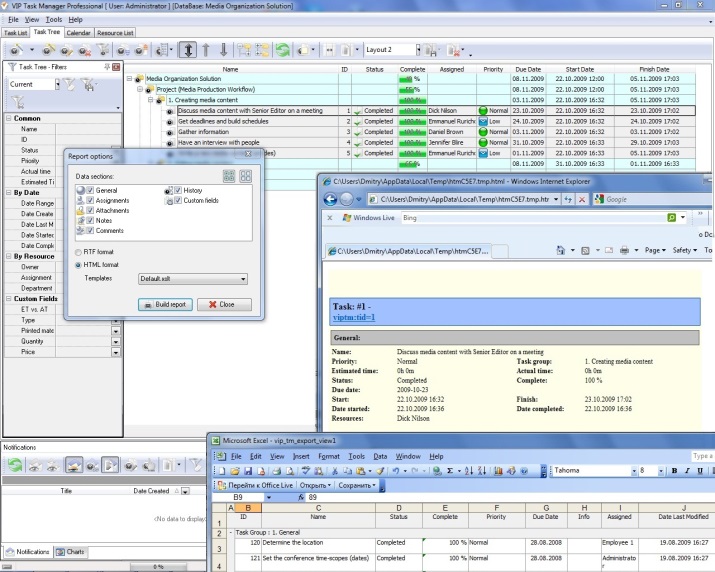 tescometering.com
28
Meter test Data Tracking System
System should track meter test results for ease of future reference or for response to public or utility commission inquiries

May be part of Meter Data Management System (MDMS) or a separate Meter Records system

Requires discipline in collecting & entering data, especially field tests
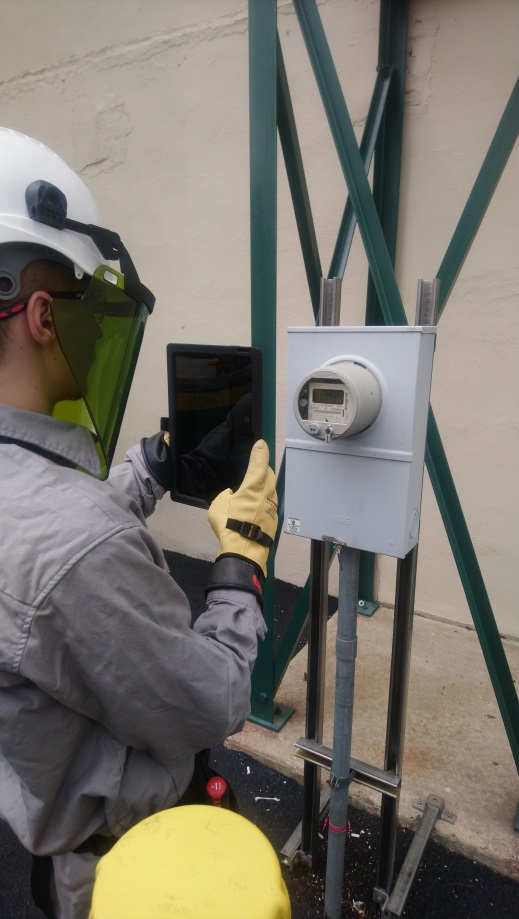 tescometering.com
29
Questions?
Why do we test?
How do we test?
What types of meter tests are there?
How do utility tests differ from customer request tests?
What is In-Service Testing?
How do we know meter tests are good?
What do we do with the test data?
tescometering.com
30
Questions and Discussion
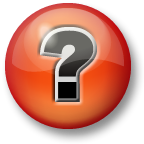 Dan Falcone

Vice President Product

dfalcone@connectder.com

https://connectder.com
302-468-0054

This presentation can also be found under Meter Conferences and Schools on the TESCO website: tescometering.com
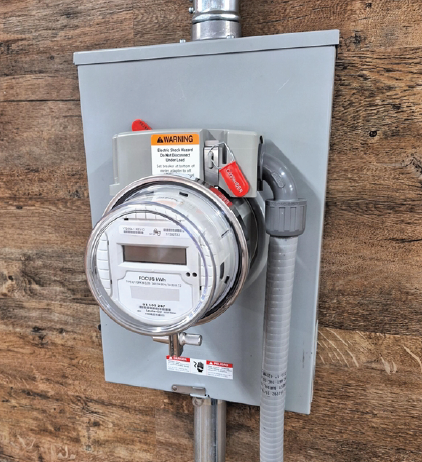 ISO 9001:2015 Certified Quality Company
ISO 17025:2017 Accredited Laboratory
tescometering.com
31